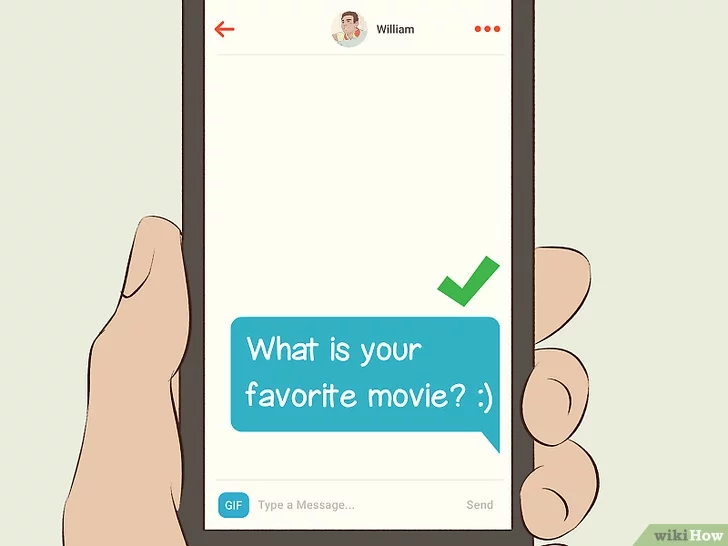 INCLUSIVITY
v
v
v
v
X
X
[Speaker Notes: Please check www.tict.io/course-six. Always do the crash course first, before using this powerpoint.

Learning outcomes:

understand why inclusivity and accessibility is important;
have a first idea about technology that discriminates;
understand the risks of racially biased technology;
be aware of gender biased technology;
know a lot more about the importance of diverse teams.]
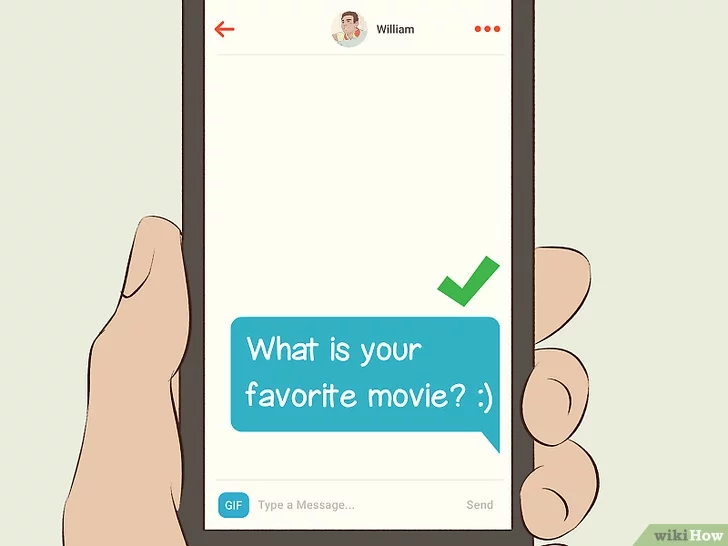 ACCESSIBILITY
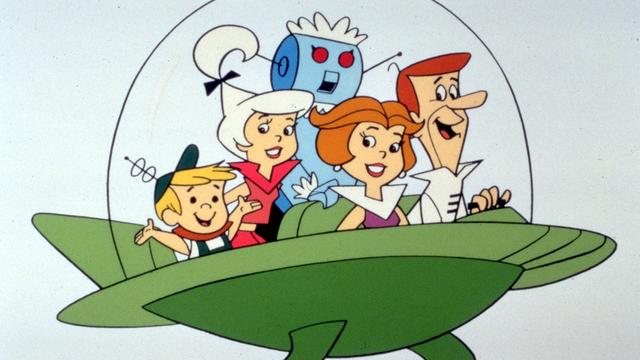 ACCESSIBILITY TO TECHNOLOGY
CAN CREATE INEQUALITY
v
v
v
v
X
X
[Speaker Notes: Please check www.tict.io/course-six. Always do the crash course first, before using this powerpoint.

Picture from Hanna Barbera]
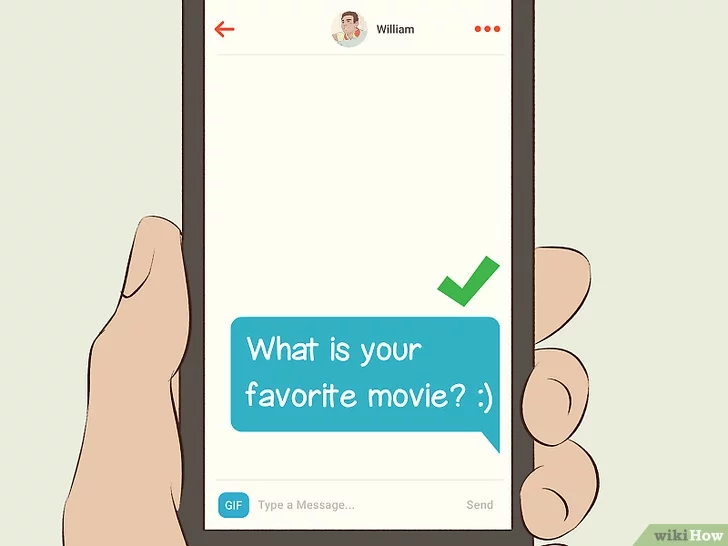 HUMAN BIAS
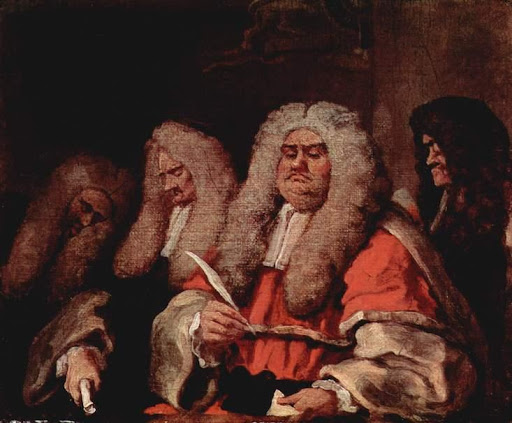 HUNGRY JUDGES
v
v
v
v
X
X
[Speaker Notes: Please check www.tict.io/course-six. Always do the crash course first, before using this powerpoint.

Picture from Nautilius]
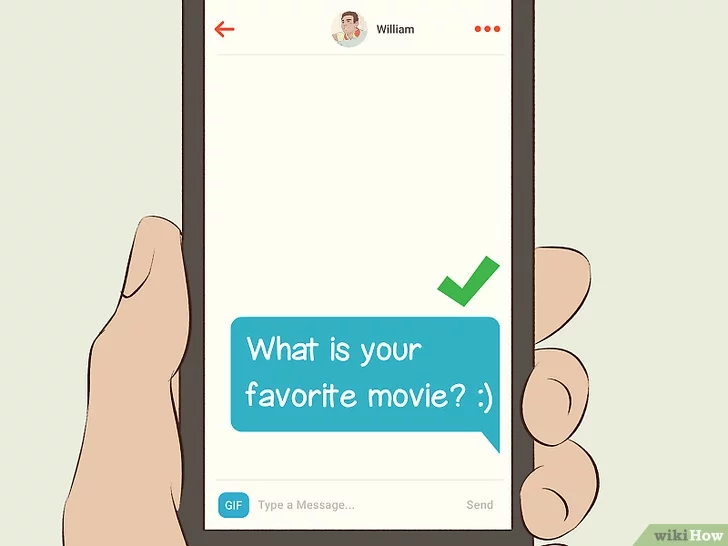 CODED BIAS
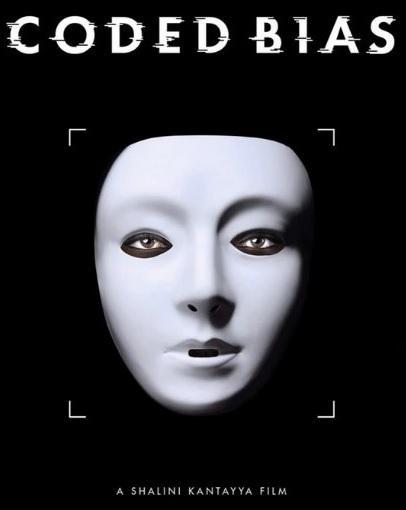 v
v
v
v
X
X
[Speaker Notes: Please check www.tict.io/course-six. Always do the crash course first, before using this powerpoint.

Picture from coded bias, the documentary]
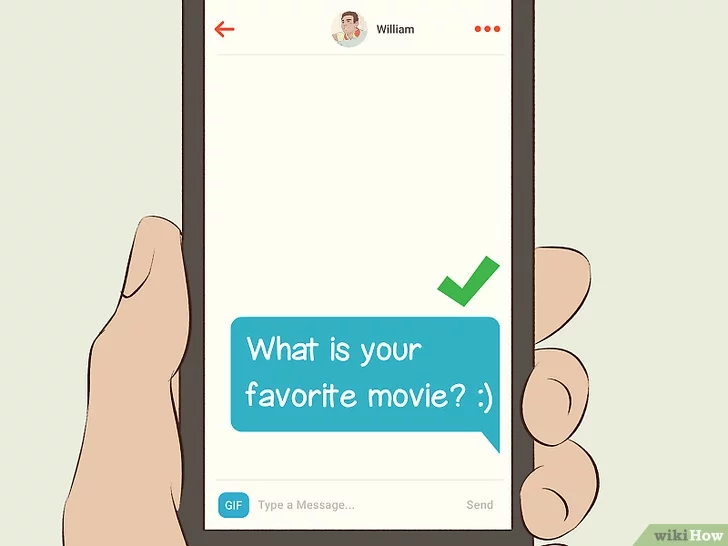 CODED BIAS
(PLATFORMS)
NOIR 
BNB
v
v
v
v
X
X
[Speaker Notes: Please check www.tict.io/course-six. Always do the crash course first, before using this powerpoint.


Take aways:

Technology can be racist;
This can be by design (because it was the product of a racist system/trained on racist data);
This can be my 'mistake' (because there was insufficient awareness of the possibility that it could be racist);
Being aware of the potential impact of technology on certain parts of the population is therefore very important.]
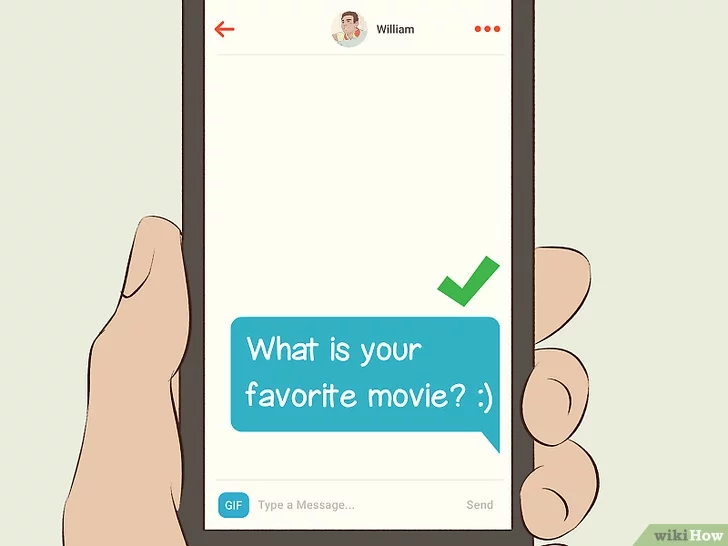 GENDER BIAS
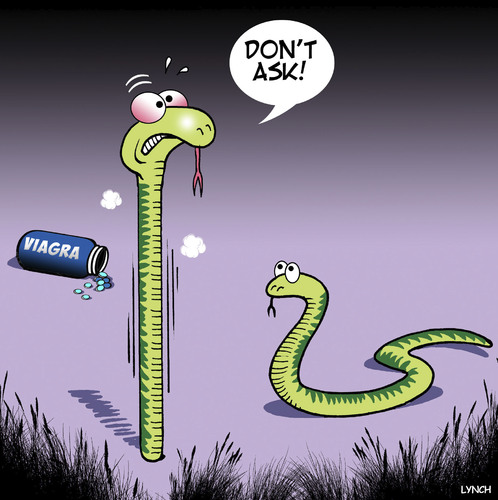 v
v
v
v
X
X
[Speaker Notes: Please check www.tict.io/course-six. Always do the crash course first, before using this powerpoint.

Picture from Lynch on ToonPool.

Take aways from gender bias in technology:
Technology is often designed by men for men; 
Technology not designed for women can even have lethal consequences; 
It also explains why women often feel cold in the office.  
AI often is trained with gender biased data, so is likely to be gender biased as a result.]
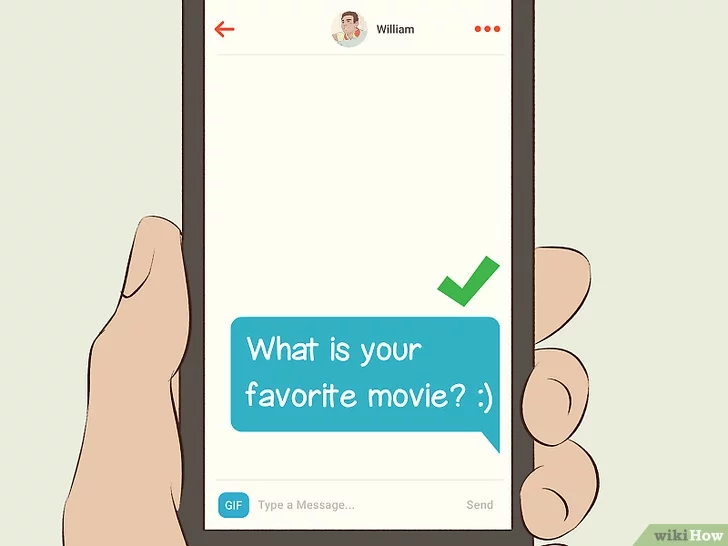 MORE DIVERSITY

MORE MONEY
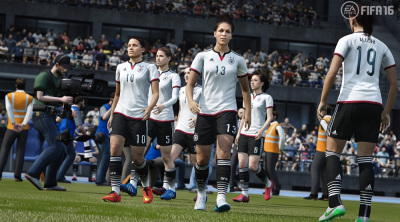 v
v
v
v
X
X
[Speaker Notes: Please check www.tict.io/course-six. Always do the crash course first, before using this powerpoint.

Picture from EASPORTS

Take aways:

Diversity is still a problem in Big Tech; 
However,things are changing; 
A practical reason is that diverse teams can make you money;]
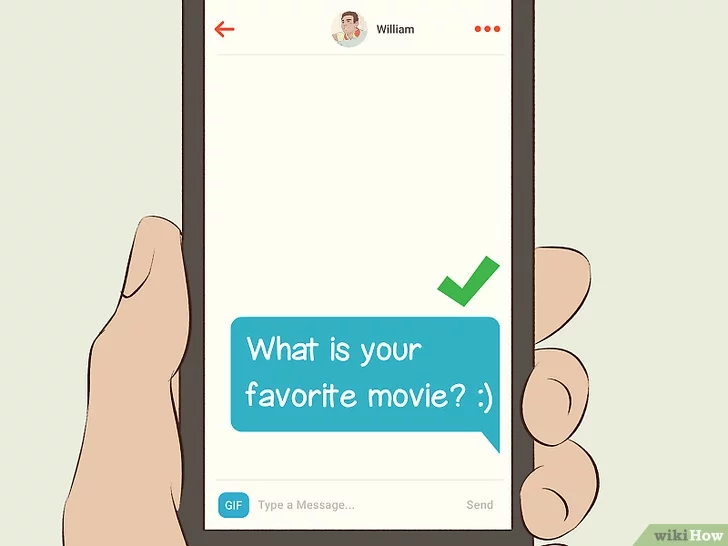 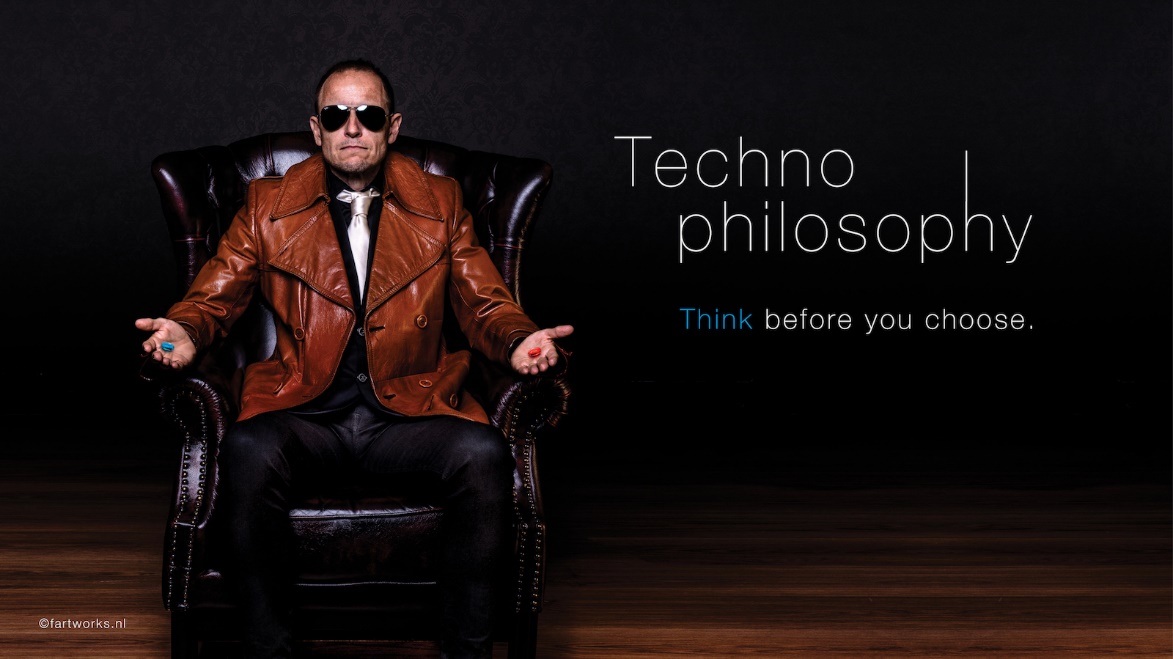 LINKEDIN.COM/RENSVANDERVORST
TECHNOFILOSOFIE.COM
WWW.TICT.IO
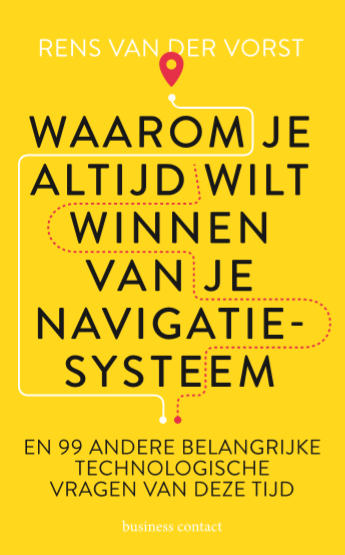 v
v
v
v
X
X